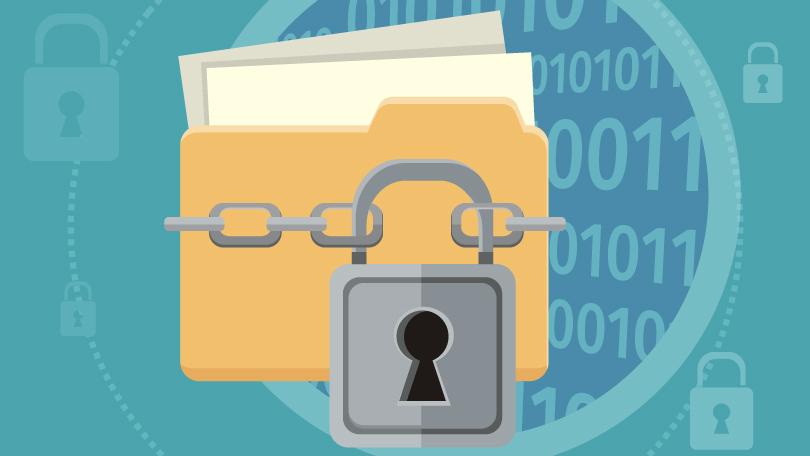 رمزنگاری
گروه هدینگ
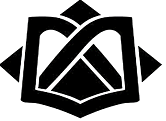 دانشگاه خلیج‌فارس بوشهر
استاد راهنما : مهندس حسین دهقان
دانشکده فنی و مهندسی جم
- رمزنگاری
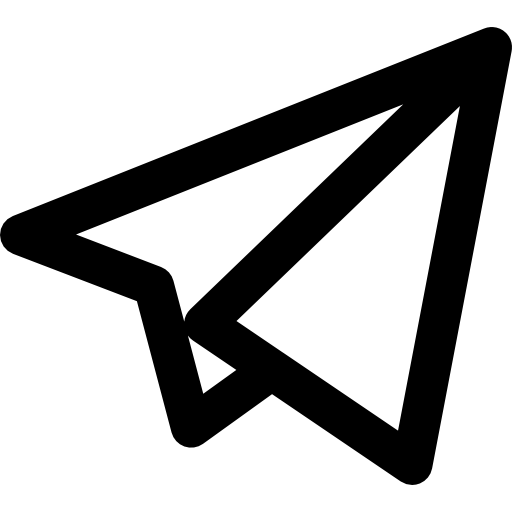 - تعریف چند مفهوم رمزنگاری
- انواع رمزنگاری
رمزنگاری متقارن
رمزنگاری نامتقارن
رمزنگاری متقارن (Symmetric)
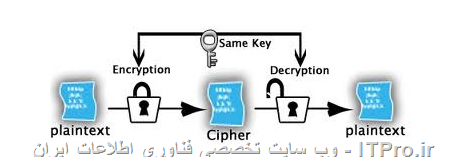 DES
3DES
AES
IDEA
RC2, RC4, RC5, RC6
Blowfish
- تعریف : نوعی از رمزنگاری است که برای رمزنگاری و رمزگشایی بین طرفین ارتباط از یک کلید یکسان استفاده می‌کند.
- عمده استفاده این نوع رمزنگاری در VPN هاست.
- دلیل استفاده از رمزنگاری متقارن سرعت بالا و مصرف کمتر منابع نسبت به نامتقارن است.
رمزنگاری نامتقارن (Asymmetric)
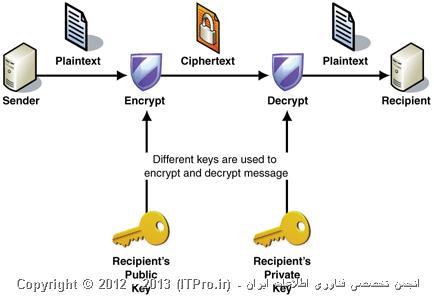 - تعریف : در این نوع رمزنگاری دو کلید عمومی و خصوصی ساخته می‌شود. برای رمزگشایی به کلید خصوصی نیاز داریم پس در صورت لو رفتن کلید عمومی هنوز کلید خصوصی در صیانت است و نفوذگر به اطلاعات نمی‌تواند دسترسی پیدا کند.
! حفظ و نگه‌داری کلید خصوصی بسیار مهم است.
- معمول‌ترین سیستم نامتقارن به عنوان RSA شناخته می‌شود.
رمزنگاری کلید عمومی و کلید خصوصی
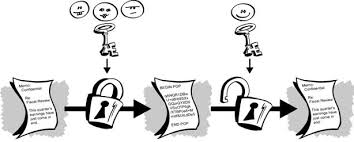 - کلید عمومی: از ترکیب یک کلید عمومی و یک کلید خصوصی استفاده می‌شود. کلید خصوصی صرفا مختص کامپیوتر فرستنده بوده و کلید عمومی توسط کامپیوتر فرستنده در اختیار کامپیوترهایی که میخواهند قصد برقراری ارتباط با یکدیگر دارند گذاشته می‌شود.
- PGP (Pretty Good Privacy) و امضای دیجیتال در نوع از رمزنگاری عمومی است.
- کلید خصوصی: بر مبنای نوع عملکرد، چگونگی طراحی و پیاده‌سازی و کاربردهایشان به دو گونه رمزهای قطعه‌ای و رمزهای دنباله‌ای تقسیم می‌شوند.
تفاوت میان Hashing و Encryption
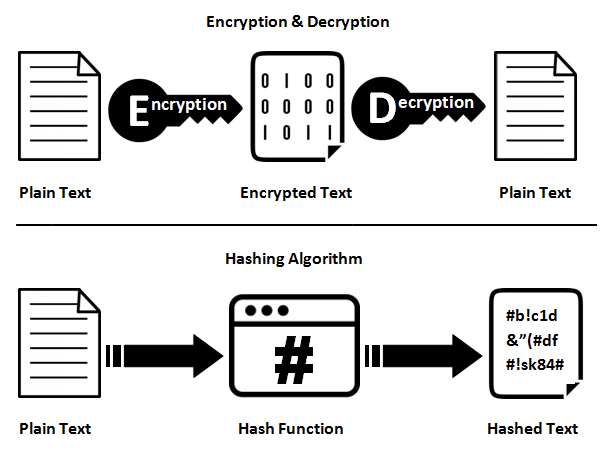 - تعریف Hashing:‌ تبدیل یک عبارت ورودی به یک عبارت خروجی که دیگر به ورودی اولیه قابل تغییر نیست.
- دو نوع MD5 و SH-1 از انواع معروف Hashing هستند.
- اصلی‌ترین استفاده‌ی هَش در رمزکردن Passwordها است.